Dairy Cattle
Ayrshire
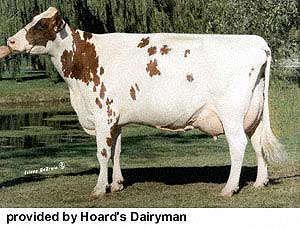 Holstein
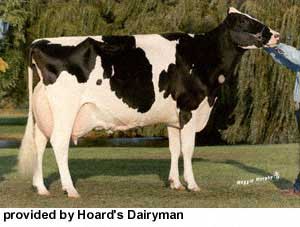 Brown Swiss
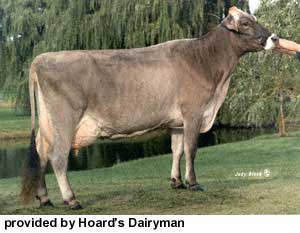 Guernsey
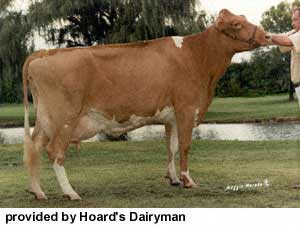 Jersey
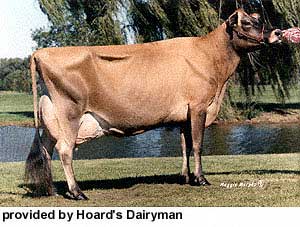 Milking Shorthorn
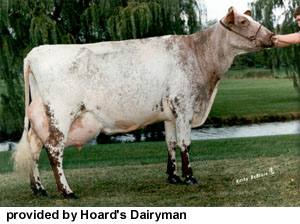 Beef Cattle
Angus
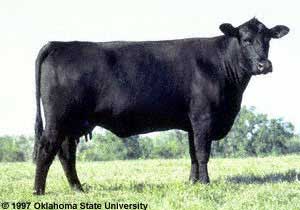 Belted Galloway
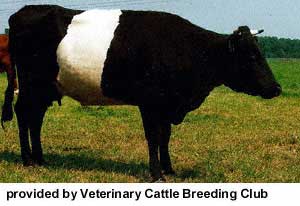 Brahman
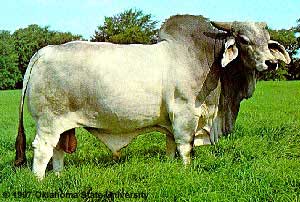 Charolais
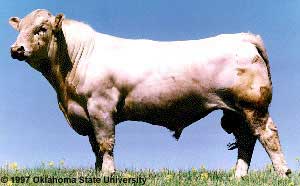 Hereford
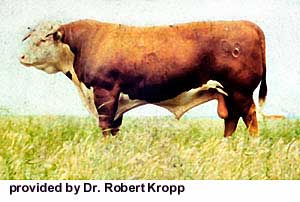 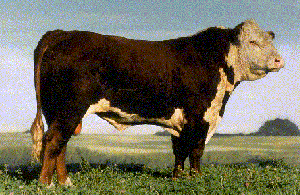 Limousin
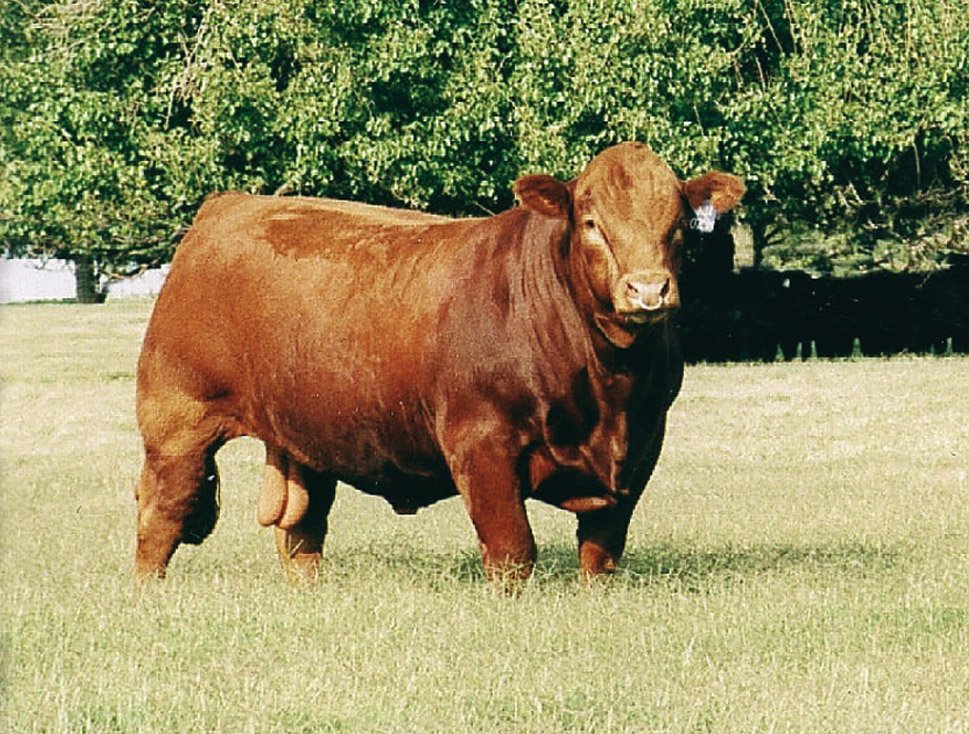 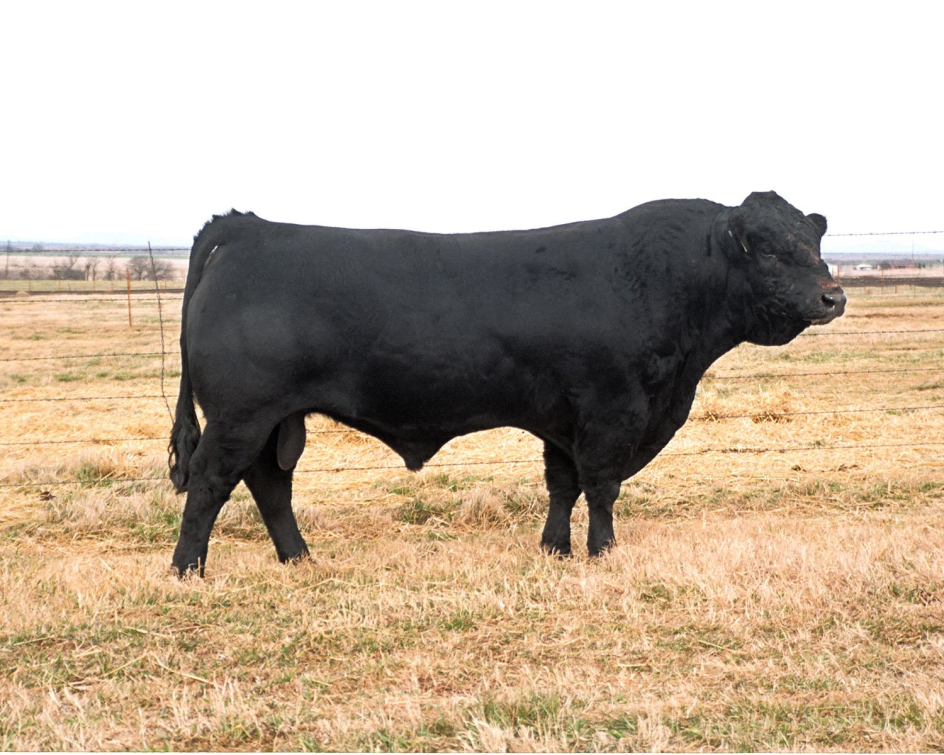 Maine-Anjou
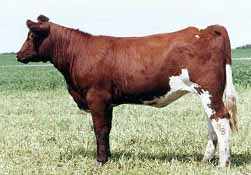 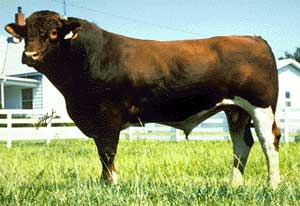 Texas Longhorn
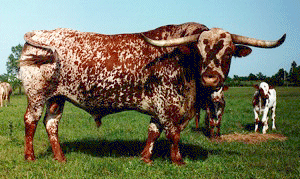 Shorthorn
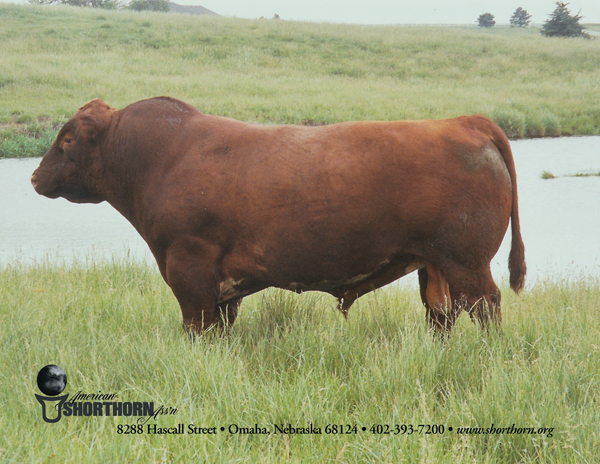 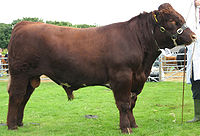 Simmental
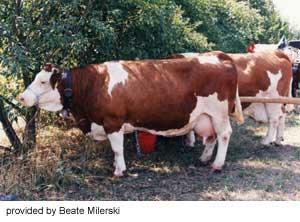 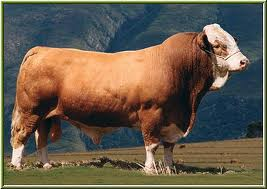 Scottish Highland
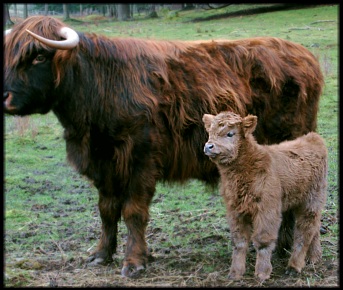